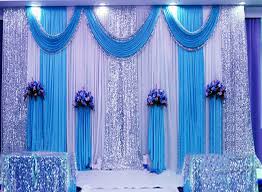 স্বাগতম
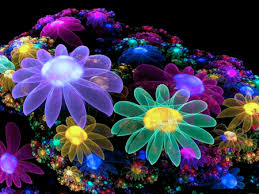 পরিচিতি
পাঠ পরিচিতি
শ্রেণিঃসপ্তম
বিষয়ঃ বিজ্ঞান
অধ্যায়ঃ দশম
পাঠঃ ১-২ 
সময়ঃ৫০মিনিট
শিক্ষক পরিচিতি
মোঃতরিকুল ইসলাম
সহকারী শিক্ষক(বিজ্ঞান) বি,এসসি (অনার্স) এম,এসসি(পদার্থ) 
নবাবগঞ্জ,দিনাজপুর।
tariqulislamph1987@gmail.com
Mob.-01775561340
ছবিগুলো কিসের প্রতীক ও সংকেত?
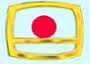 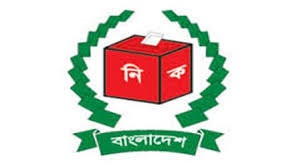 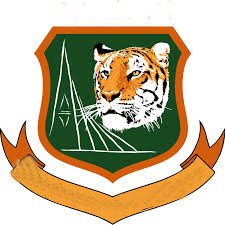 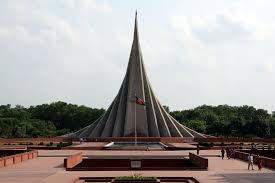 পরমাণু ও প্রতীক , অণু ও সংকেত  এবং  পরমাণুর কথা
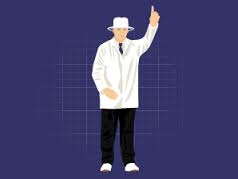 শিখনফল
১। প্রতীক কী তা বলতে পারবে।
২। সংকেতের সংজ্ঞা বলতে পারবে।
৩। প্রতীক লেখার নিয়মগুলো ব্যাখ্যা করতে পারবে।
4। প্রতীক ও সংকেত ব্যবহার করে নির্বাচিত মৌলিক ও যৌগিক পদার্থ চিহ্নিত করতে পারবে।
৫। পরমাণুর কণা ব্যাখ্যা করতে পারবে।
এ পর্যন্ত আবিস্কৃত মৌলের সংখ্যা ১১৮ টি
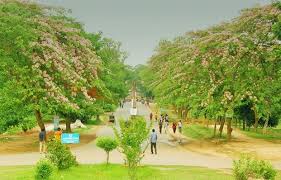 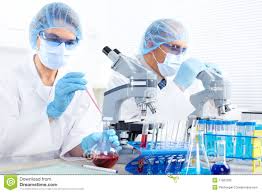 ল্যাবরেটরীতে কৃত্রিমভাবে তৈরি হয় ২০ টি।
প্রকৃতিতে পাওয়া যায় ৯৮ টি।
তোমরা কি এই নামগুলোর সংক্ষিপ্ত রুপ  বলতে পারবে?
পুরো নাম
সংক্ষিপ্ত নাম
টিভি
টেলিভিশন
মোহাম্মদ
মোঃ
মোসাম্মৎ
মোসাঃ
আব্দুল
আঃ
ডাঃ
ডাক্তার
Hydrogenium
H
প্রতীক সাধারণত মৌলের ল্যাটিন বা ইংরেজি  নামের একটি বা দুটি আদ্যক্ষর দ্বারা প্রকাশ করা হয়।
H ydrogenium
H
Lithium
Li
একটি অক্ষর দিয়ে প্রকাশিত প্রতীকের ক্ষেত্রে সর্বদাই বড় হাতের অক্ষর  হয়।
O xygenium
O
F
F luorium
C
Corboneum
দুইটি অক্ষর দিয়ে প্রকাশিত প্রতীকের ক্ষেত্রে প্রথমটি বড় হাতের অক্ষর এবং পরেরটি ছোট হাতের অক্ষর হয়।
He
Helium
Beryllium
Be
Fe
Ferrum
H
দুইটি হাইড্রোজেন পরমাণু ও একটি অক্সিজেন পরমাণু যুক্ত হয়ে পানির একটি অণু তৈরি করেছে। সুতরাং পানির সংকেত H2O
H
O
এখানে অক্সিজেনের কয়টি পরমাণু?
এটি কিসের প্রতীক?
এখানে হাইড্রোজেনের কয়টি পরমাণু?
একক কাজ
প্রতীক ও সংকেতের মধ্যে তিনটি পার্থক্য লিখ।
পরমাণুকে ভাঙ্গলে আরো তিন ধরণের কণা পাওয়া যায়।
ইলেকট্রন
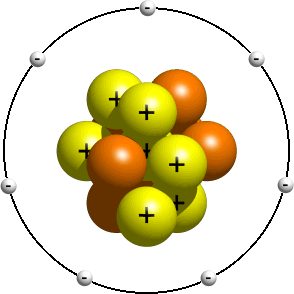 প্রোটন
নিউট্রন
অনুমোদিত কক্ষপথ
ইলেকট্রন
নিউক্লিয়াস
নিউক্লিয়াসে অবস্থান করে প্রোটন  ও নিউট্রন এবং কক্ষপথে ইলেকট্রনগুলো ঘুরতে থাকে।
হাইড্রোজেন পরমাণুর গঠন
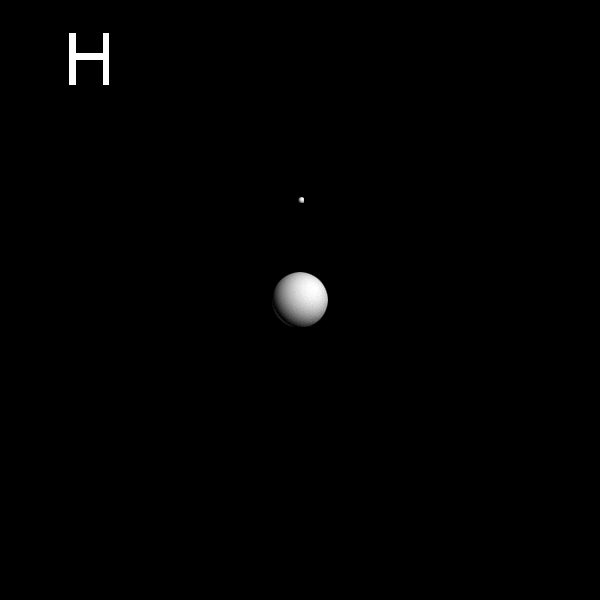 ইলেকট্রন ঘুরছে।
এসো ভিডিওটি দেখি।
দলগত কাজ
সময় ১০ মিনিট
পরমাণুকে ভাঙ্গলে কয়টি কণা পাওয়া যায়? পরমাণুতে কণাগুলোর অবস্থান  সচিত্র বর্ণনা কর।
বাড়ির কাজ
প্রতীক লেখার কয়েকটি নিয়ম লিখে  আনবে।
মূল্যায়ন
প্রতীক ও সংকেত কাহাকে বলে?
প্রতীক ও সংকেতের মধ্যে একটি পার্থক্য বল।
প্রতীক লেখার দুইটি নিয়ম উল্লেখ কর।
পরমাণুর ক্ষুদ্রতম কণা কয়টি ও  কী কী?
ধন্যবাদ
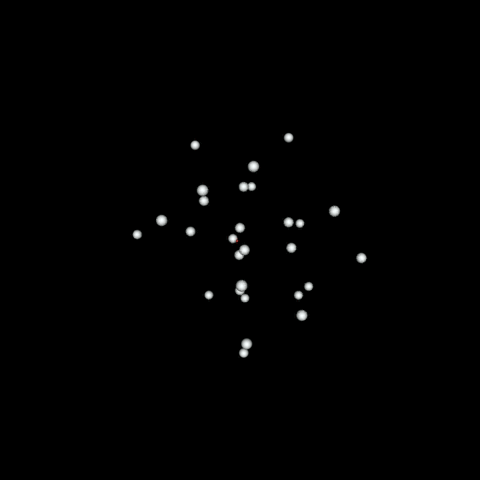